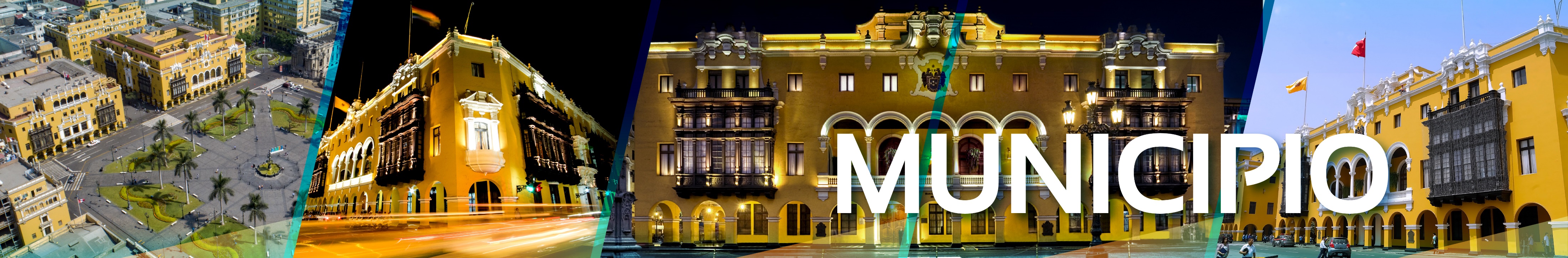 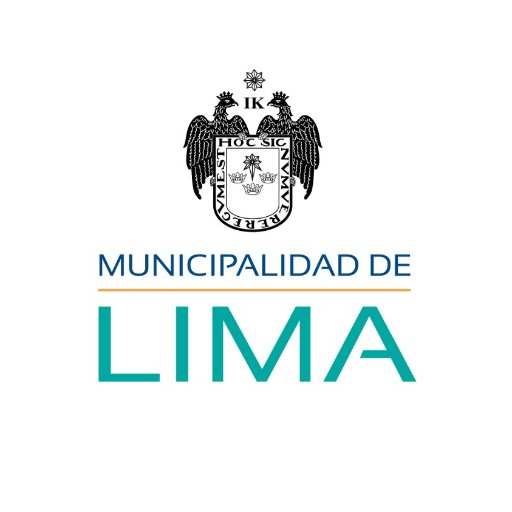 PI “CREACION DE LA INFRAESTRUCTURA VIAL Y PEATONAL DE LA AV. PROLONGACION NARANJAL-TRAMO: AV. CANTA CALLAO-AV. PARAMONGA, DISTRITO DE SAN MARTIN DE PORRES-LIMA-LIMA, CON CUI N°2354775
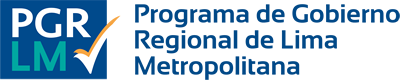 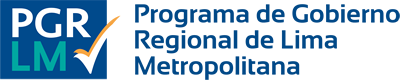 PROYECTOS EN EL DISTRITO DE SAN MARTIN DE PORRAS EJECUTADOS POR EL PGRLM :
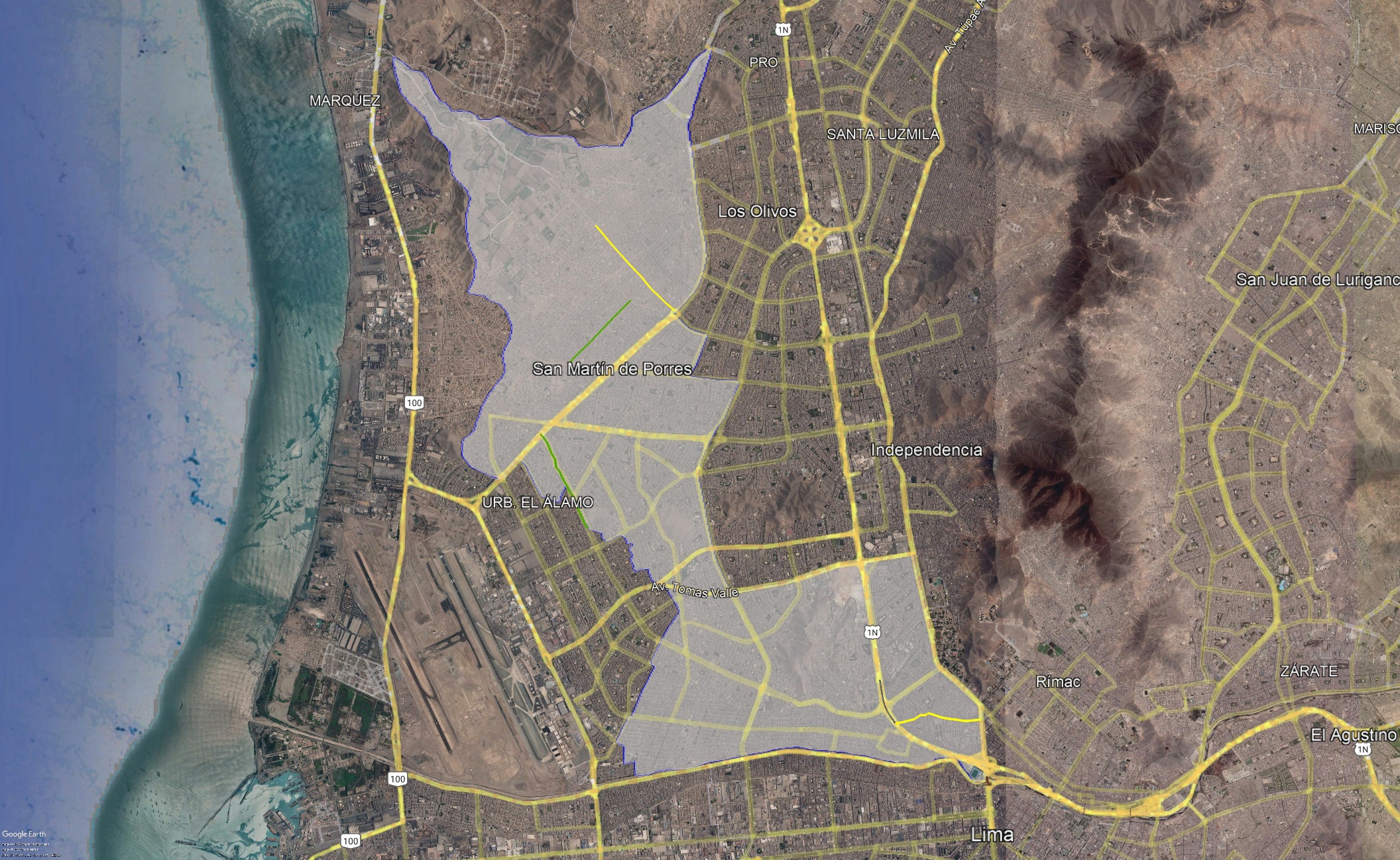 AV. PROLONGACIÓN NARANJAL
AV. SAN JOSÉ
AV. DOMINICOS
Av.  Grau – Isidro Alcibar
OBRAS EN LOS DISTRITOS 
SAN MARTÍN DE PORRES

        Obras En Ejecución por el PGRLM
        Expediente Culminado por el PGRLM
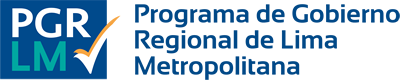 ACTUALIZACIÓN DEL SISTEMA VIAL METROPOLITANO 
ORD. N° 2343-MML 20-05-2021:
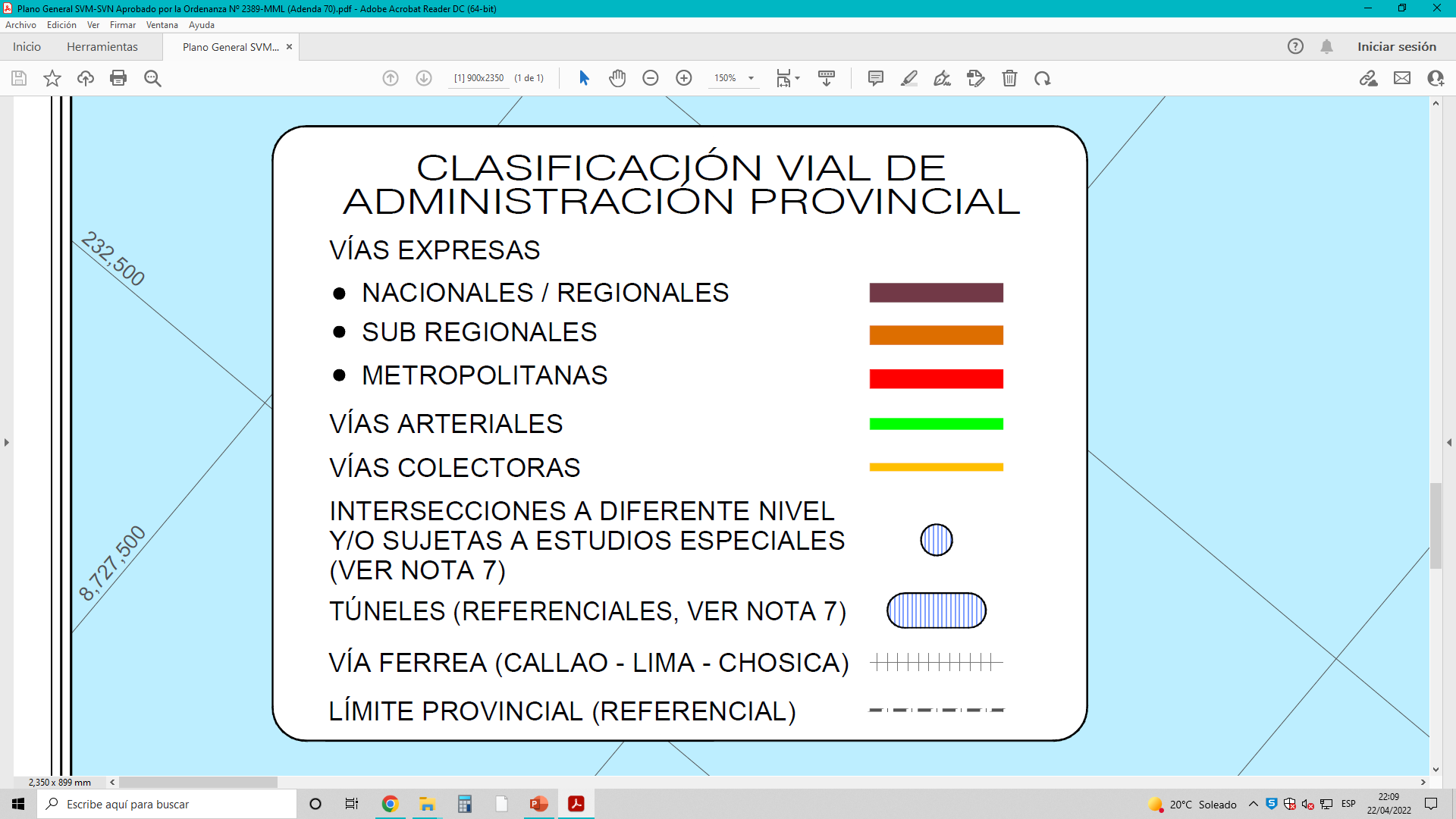 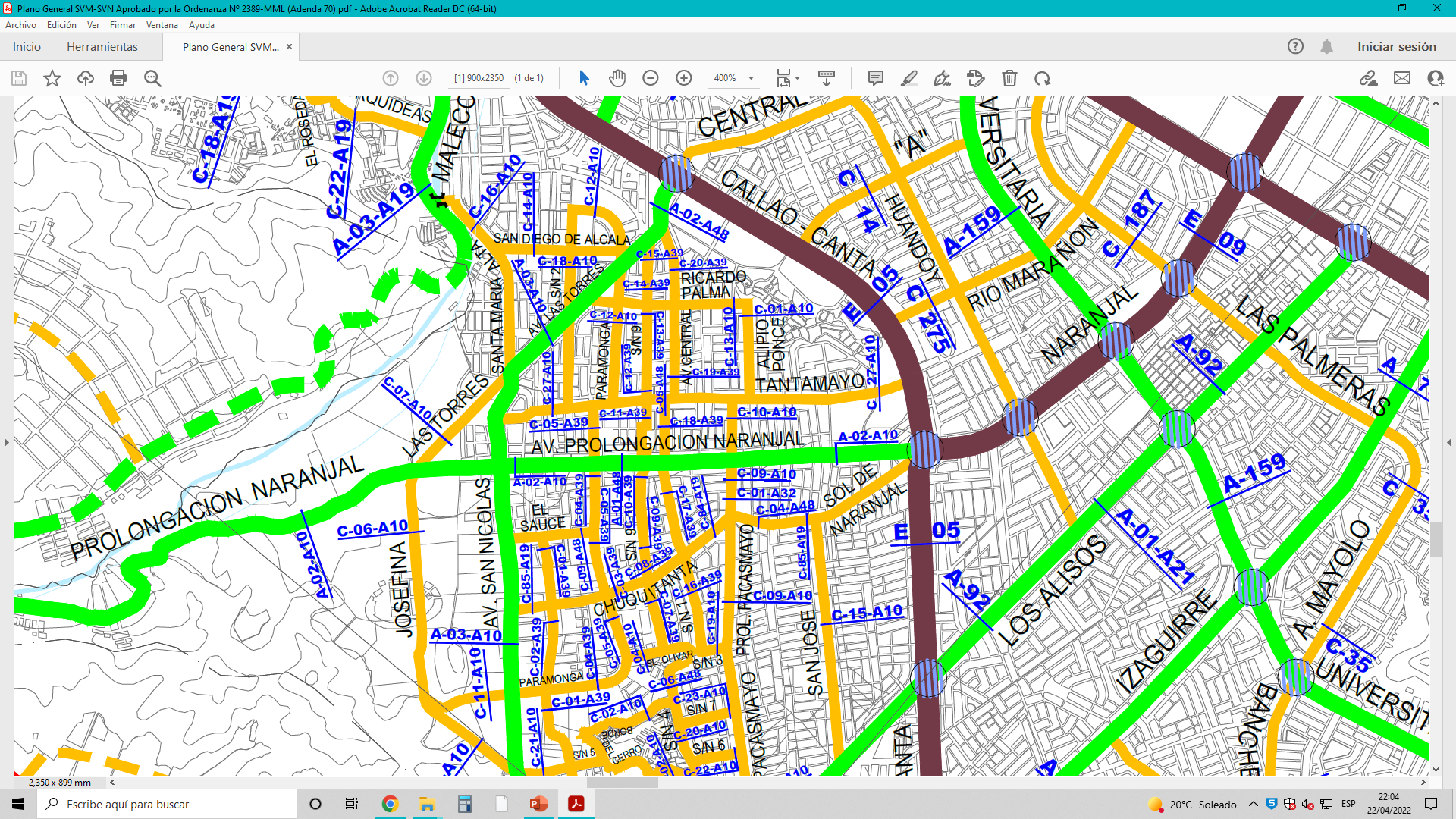 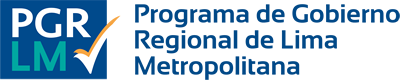 ACTUALIZACIÓN DEL SISTEMA VIAL METROPOLITANO 
ORD. N° 2343-MML 20-05-2021:
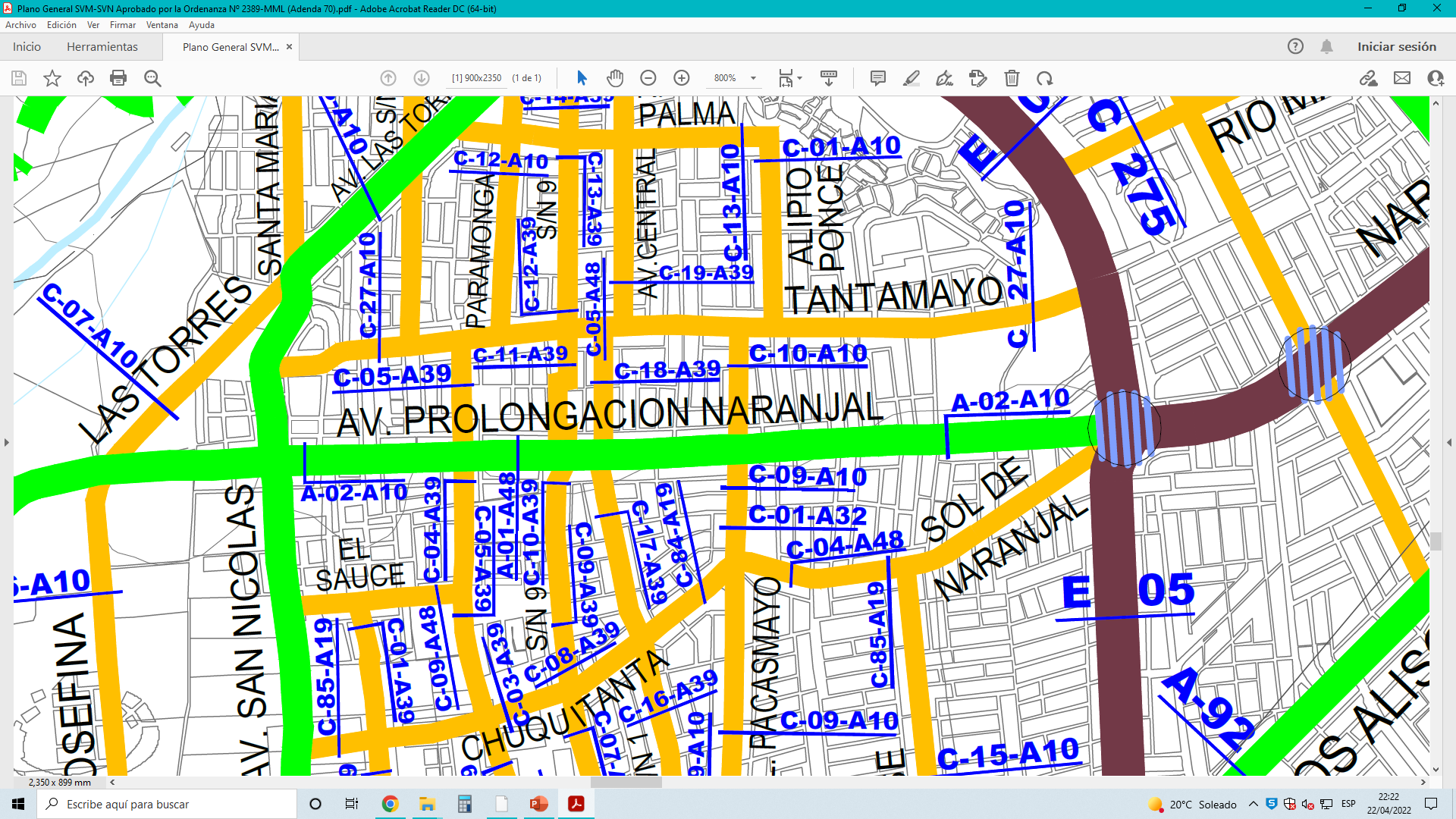 Av. Paramonga
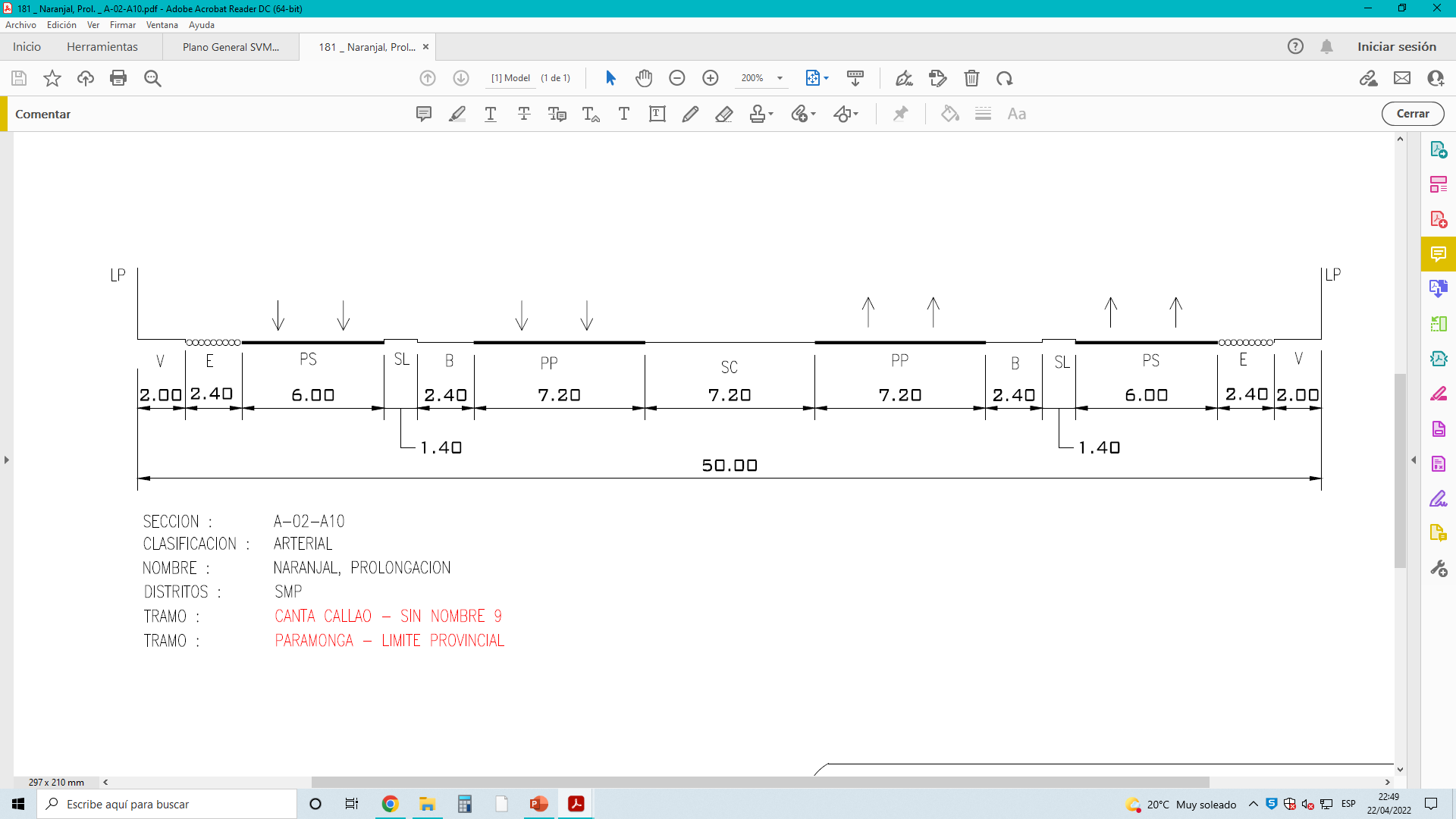 Av. Canta Callao
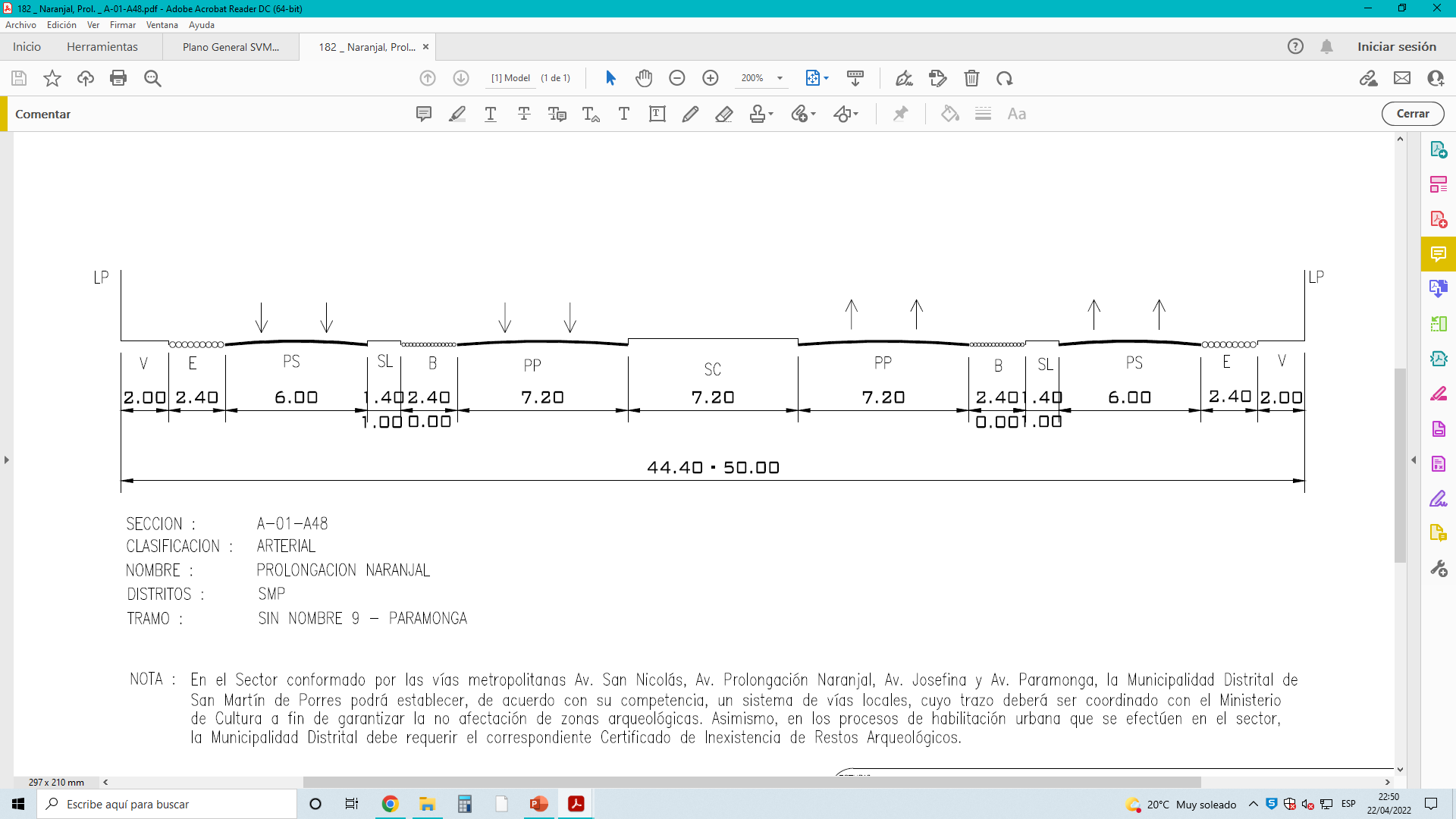 INFORMACIÓN SOBRE EL PROYECTO:
CREACION DE LA INFRAESTRUCTURA VIAL Y PEATONAL DE LA AV. PROLONGACION NARANJAL, TRAMO: AV. CANTA CALLAO – AV. PARAMONGA, DISTRITO DE SAN MARTIN DE PORRES - PROVINCIA DE LIMA - REGIÓN LIMA
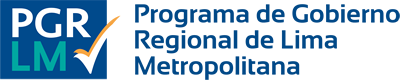 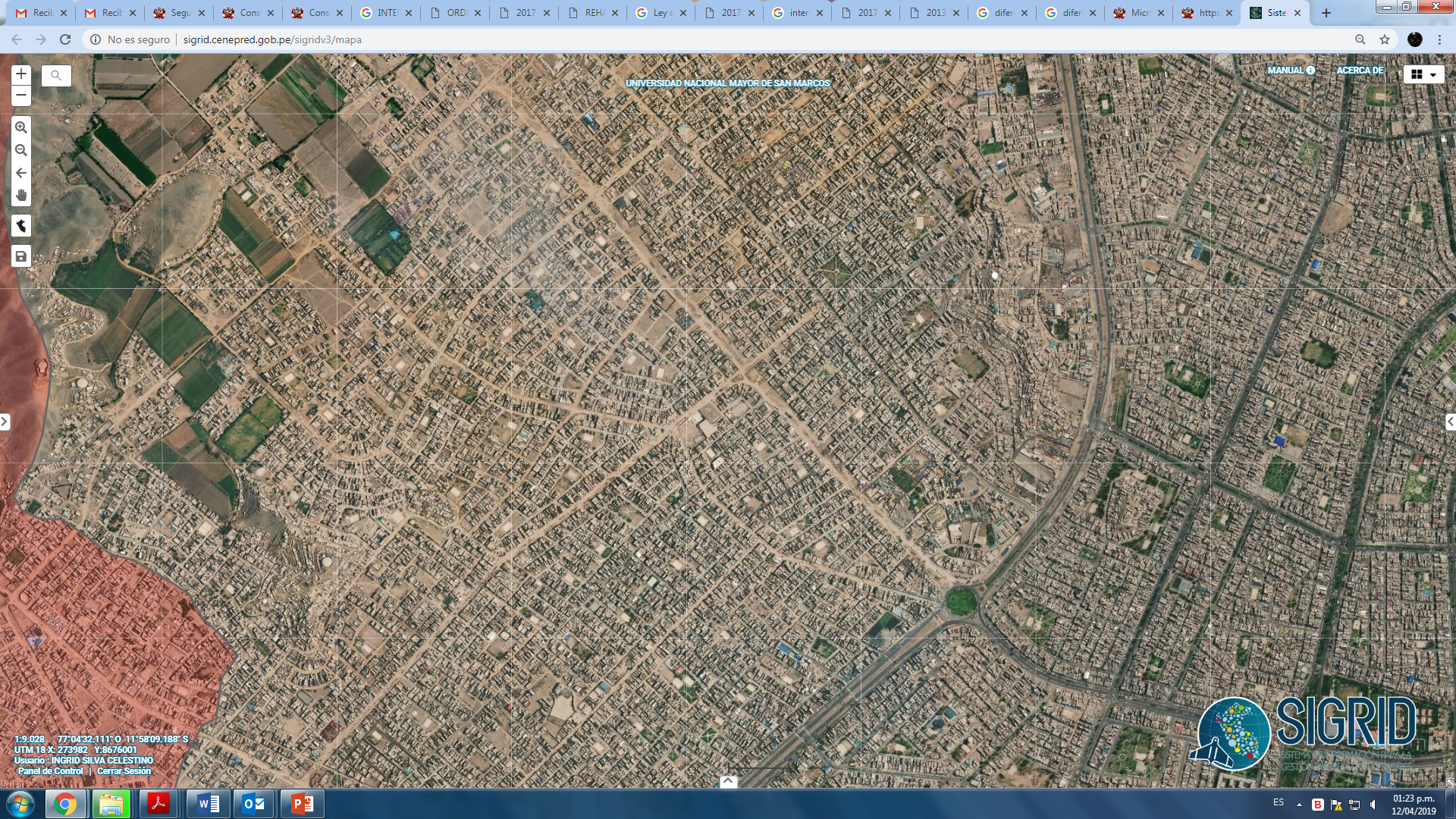 Av. Paramonga
Av. Prolongación Naranjal
Av. Pacasmayo
Av. Sol de Naranjal
Av. Canta Callao
Av. Naranjal
INFORMACIÓN SOBRE EL PROYECTO:

SITUACION ACTUAL DE LA AVENIDA PROLONGACION NARANJAL
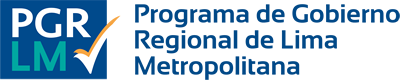 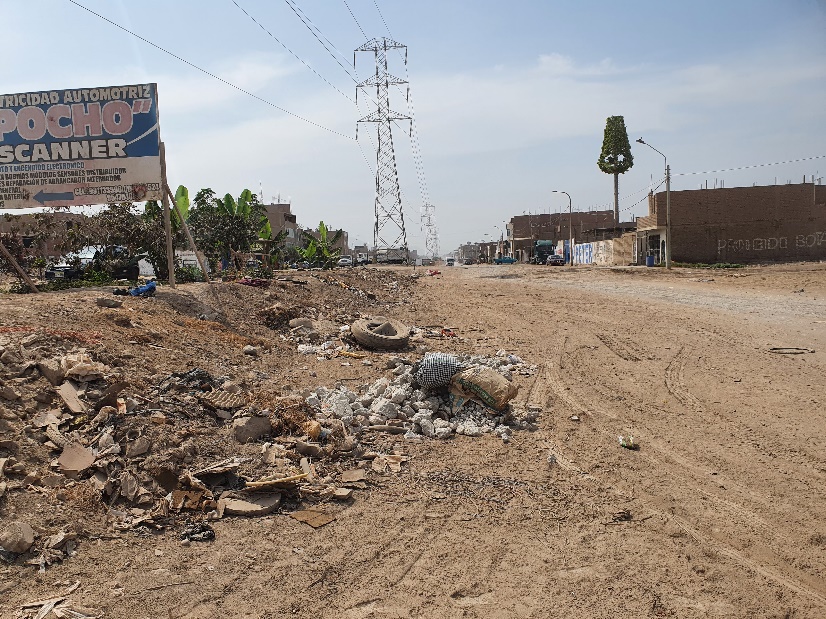 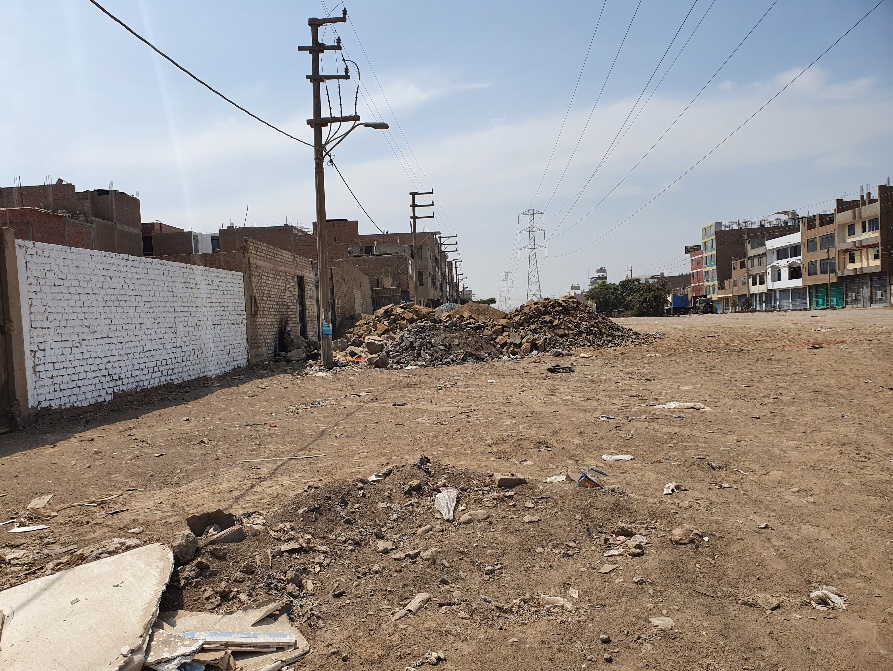 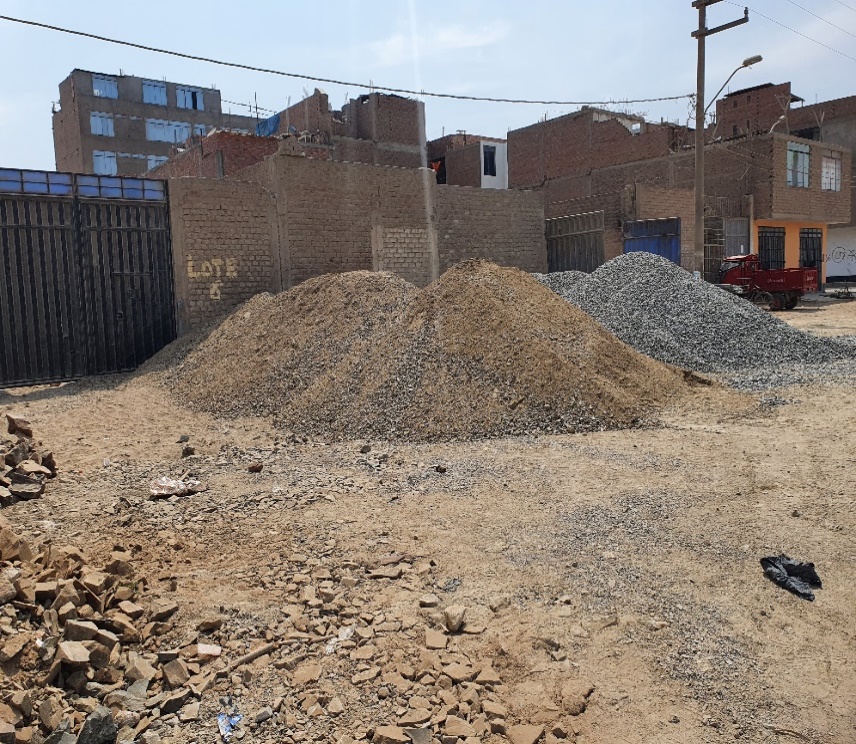 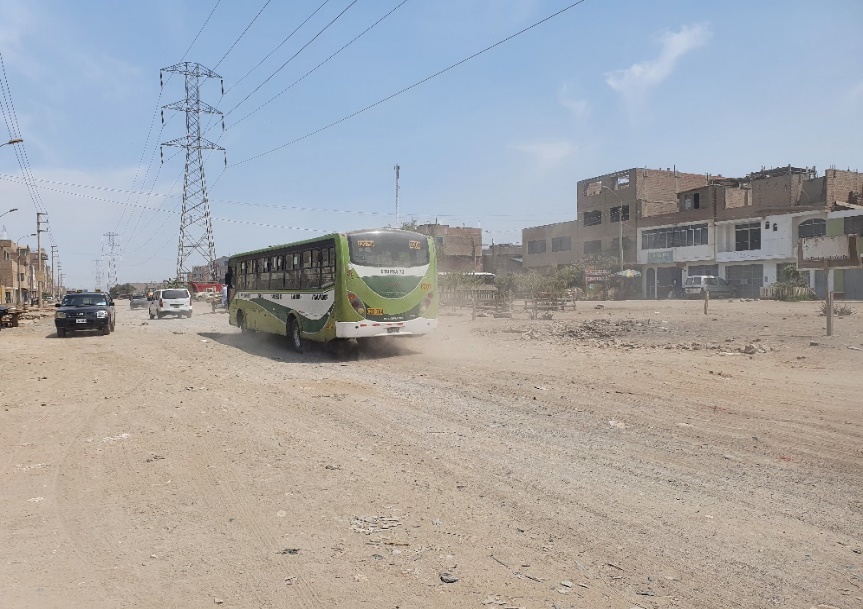 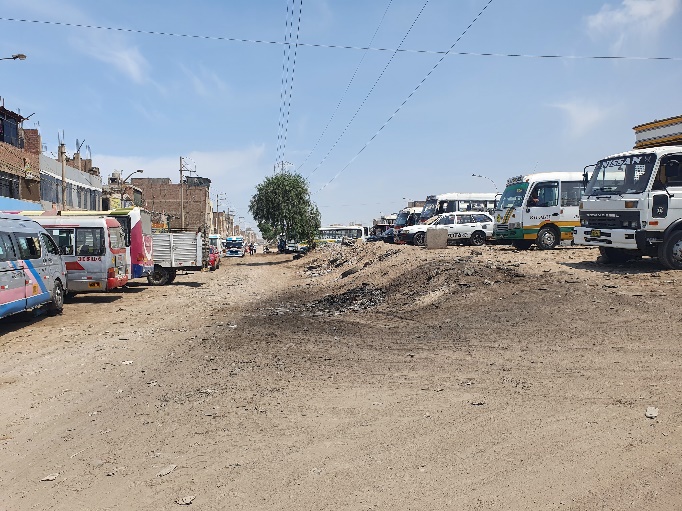 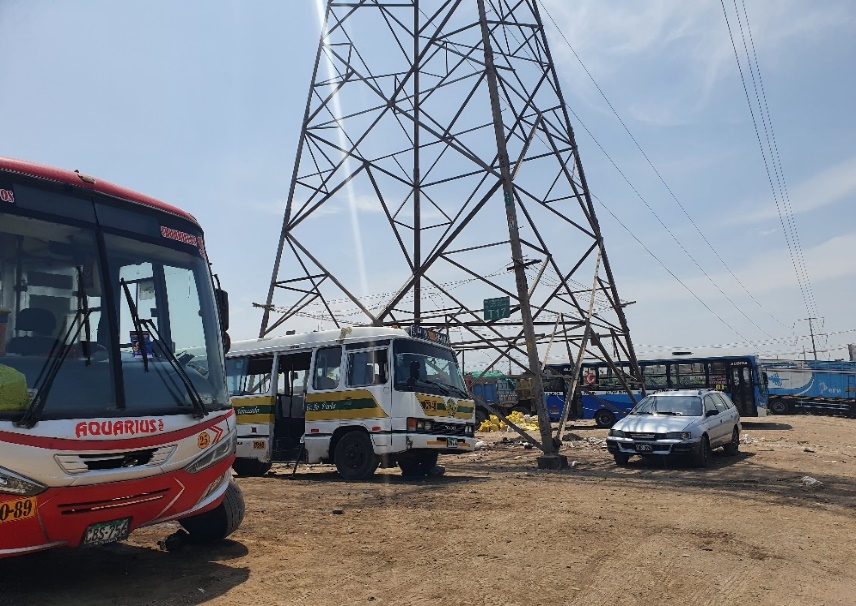 INFORMACIÓN SOBRE EL PROYECTO:
CREACION DE LA INFRAESTRUCTURA VIAL Y PEATONAL DE LA AV. PROLONGACION NARANJAL, TRAMO: AV. CANTA CALLAO – AV. PARAMONGA, DISTRITO DE SAN MARTIN DE PORRES - PROVINCIA DE LIMA - REGIÓN LIMA
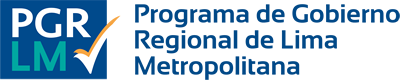 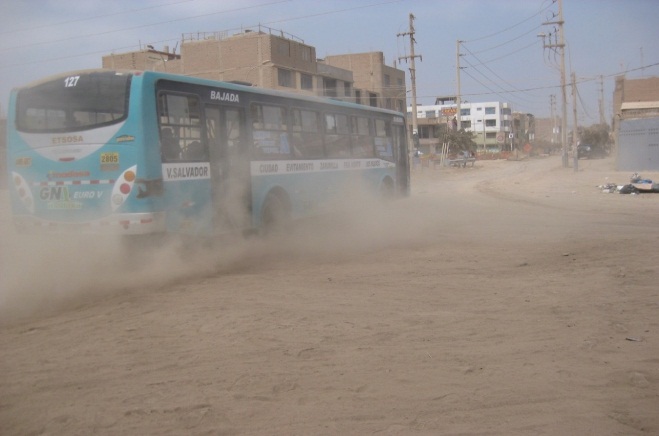 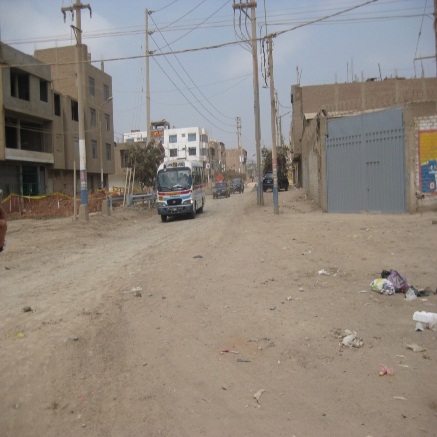 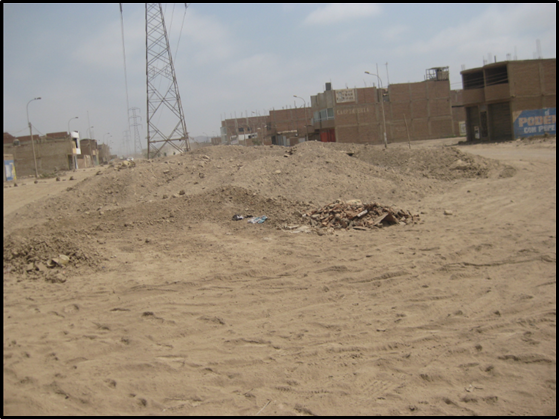 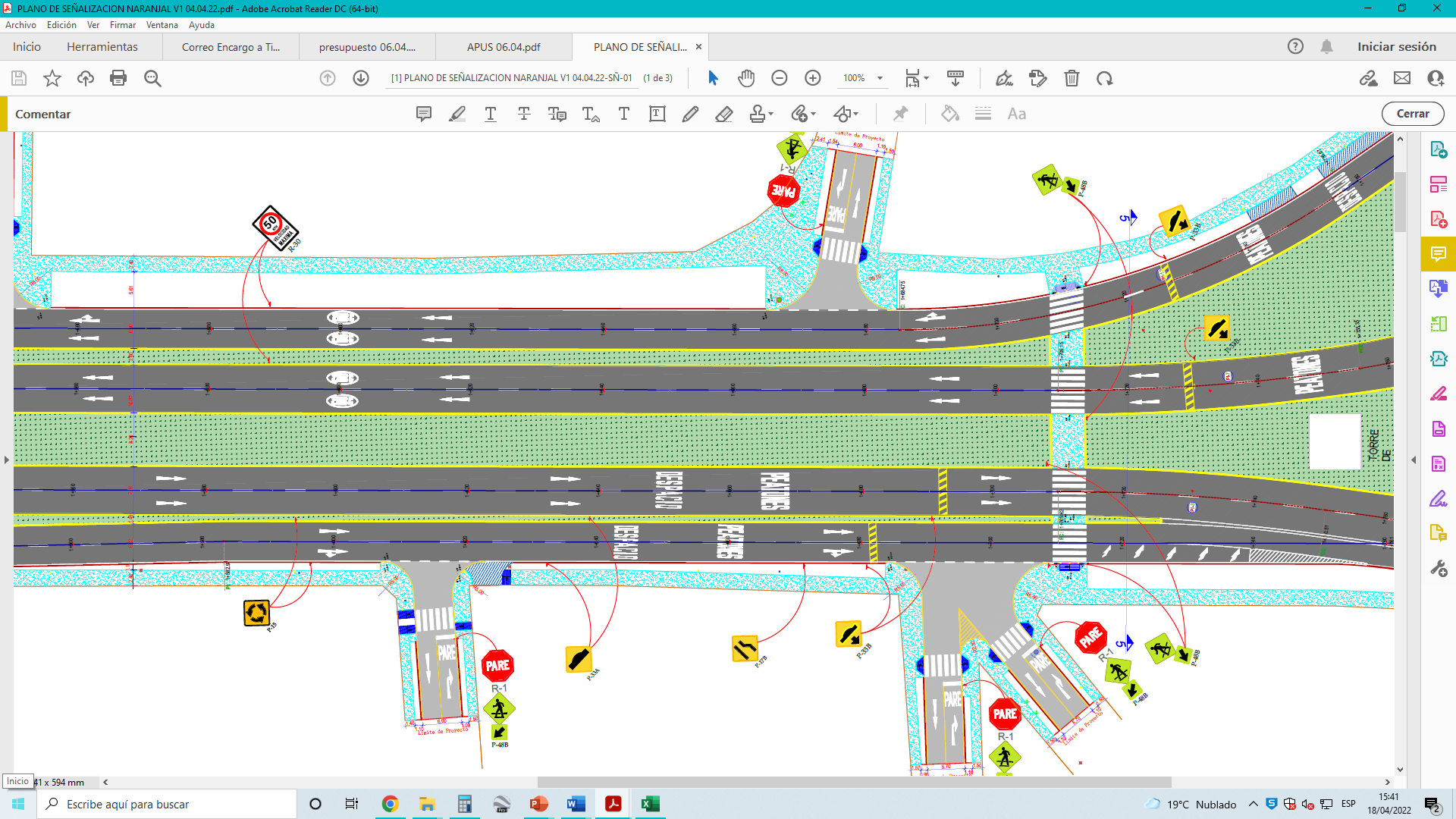 INFORMACIÓN SOBRE EL PROYECTO:
CREACION DE LA INFRAESTRUCTURA VIAL Y PEATONAL DE LA AV. PROLONGACION NARANJAL, TRAMO: AV. CANTA CALLAO – AV. PARAMONGA, DISTRITO DE SAN MARTIN DE PORRES - PROVINCIA DE LIMA - REGIÓN LIMA
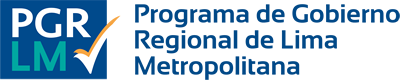 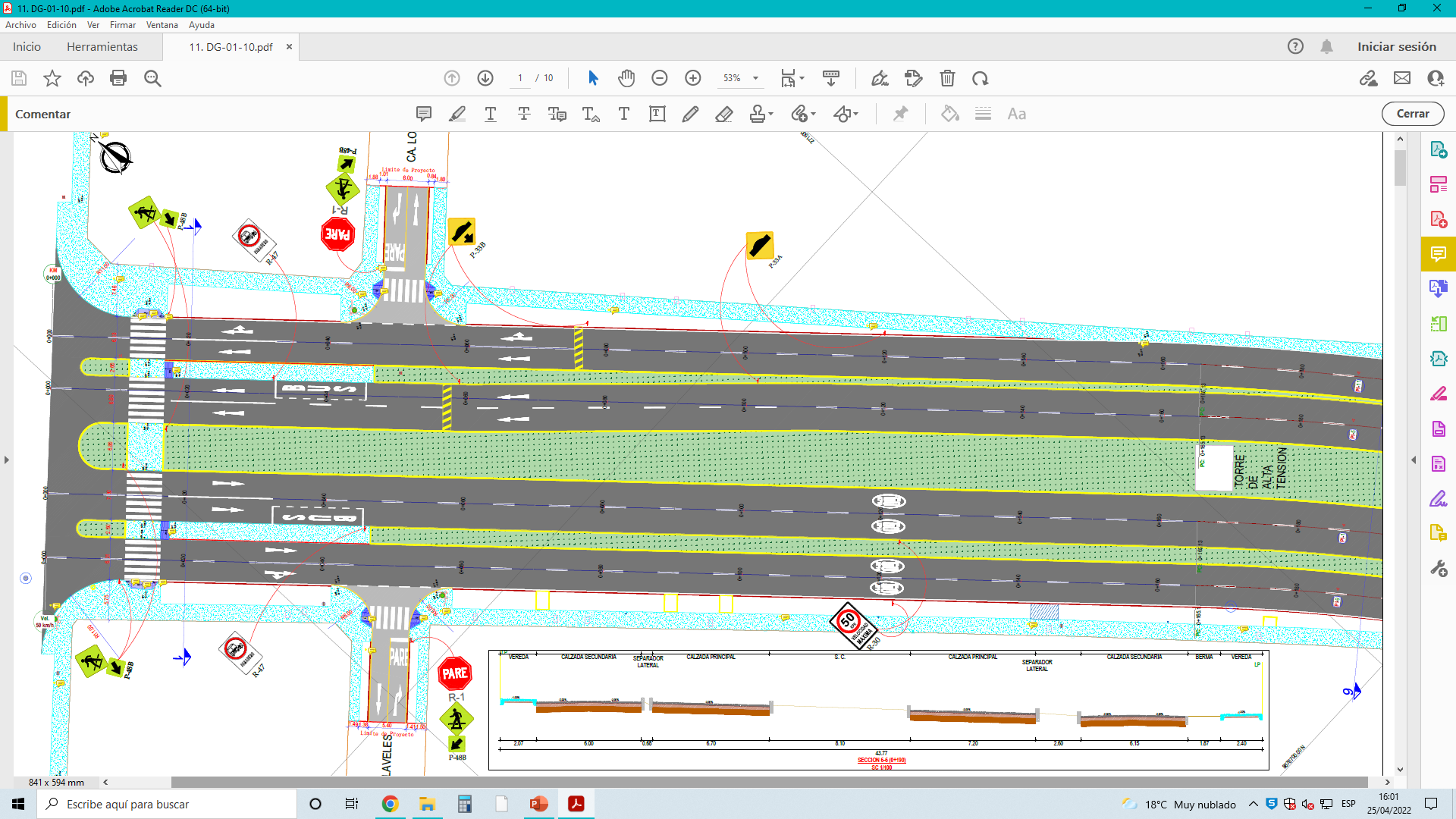 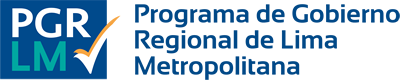 INFORMACIÓN SOBRE EL PROYECTO:
PRESUPUESTO DE EJECUCIÓN DE OBRA EN PROCESO DE LICITACIÓN
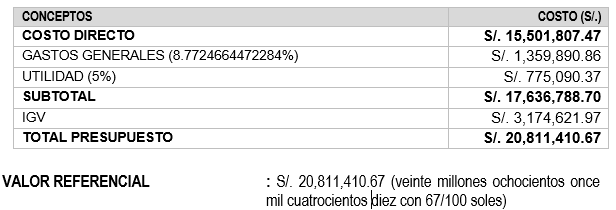 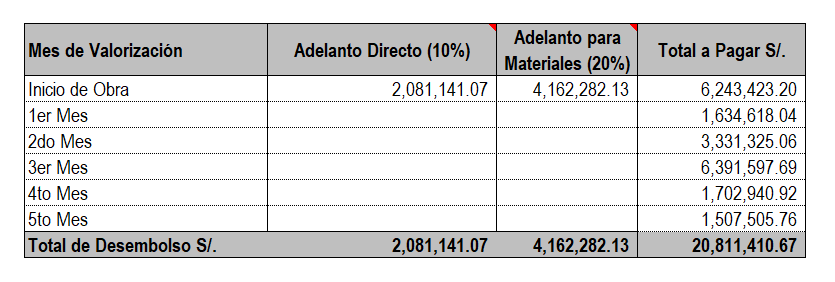 EL PLAZO DE EJECUCION SEGÚN LA PROGRAMACION EN EL DIAGRAMA GANT ES DE 150 (ciento cincuenta días calendarios.)
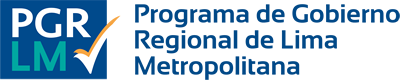 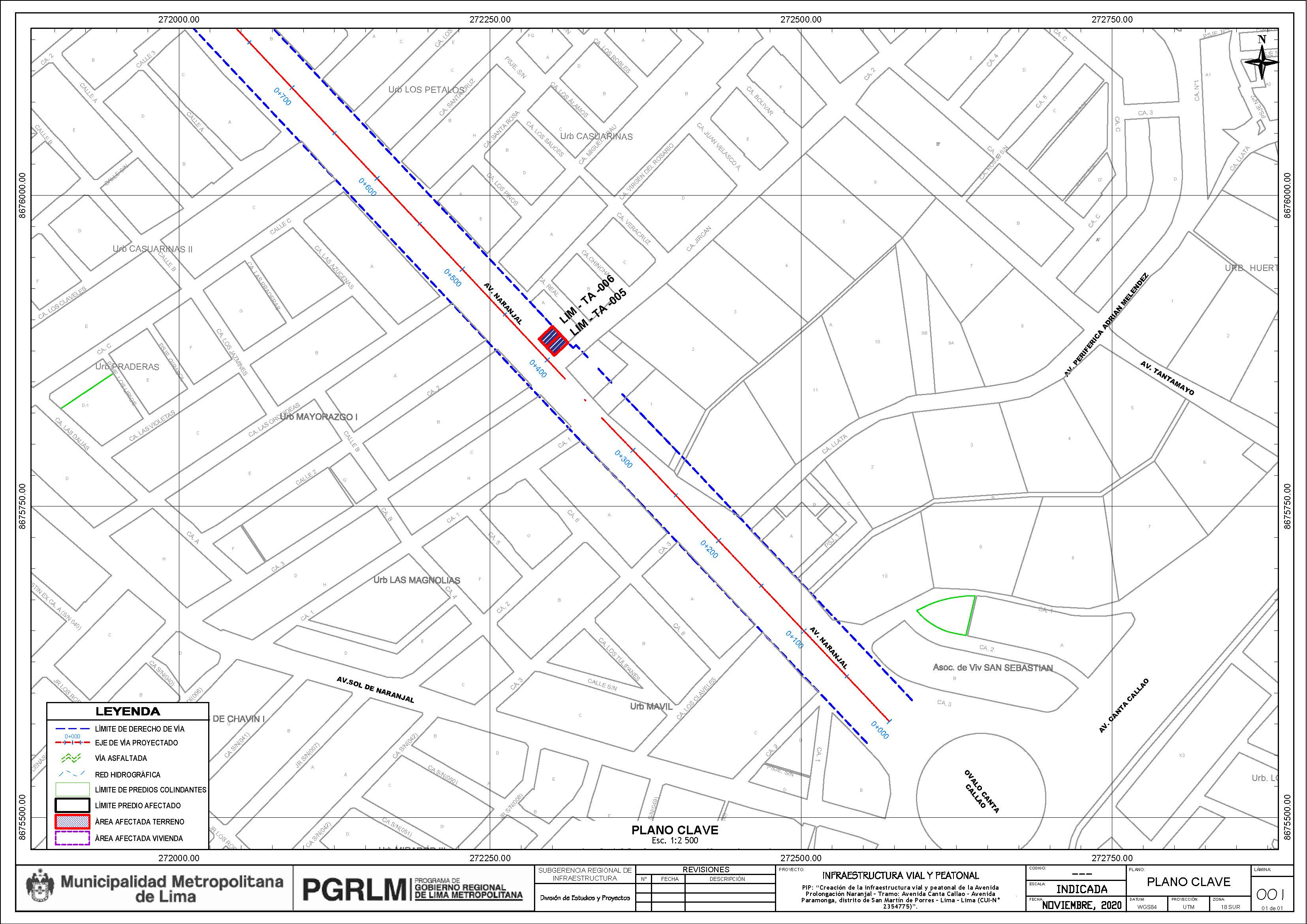 AFECTACIONES PREDIALES
AL INICIO DEL PROYECTO SE HAN IDENTIFICADO 06 PROPIEDADES QUE ESTÁN EN LA VÍA COMO AFECTACIONES , (04 lotes están en  2 carriles  y 02 están en 1 ½ carril).

Este proyecto cuenta con cuatro (04) predios en proceso de transferencia a favor de la Municipalidad Metropolitana de Lima por trato directo y dos (02) que serían materia de expropiación, justificando la necesidad de la misma en coadyuvar al desarrollo económico y social de todo Lima, mejorando las condiciones de vida de los residentes de la zona afectada y de los usuarios vehiculares, garantizando adecuadas condiciones de transitabilidad vehicular y peatonal en la Avenida Prolongación Naranjal, tramo: Avenida Canta Callao -Avenida Paramonga, Distrito de San Martín de Parres
AFECTACIONES FALTA LIBERAR
AFECTACIONES LIBERADAS
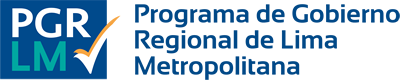 AFECTACIONES PREDIALES
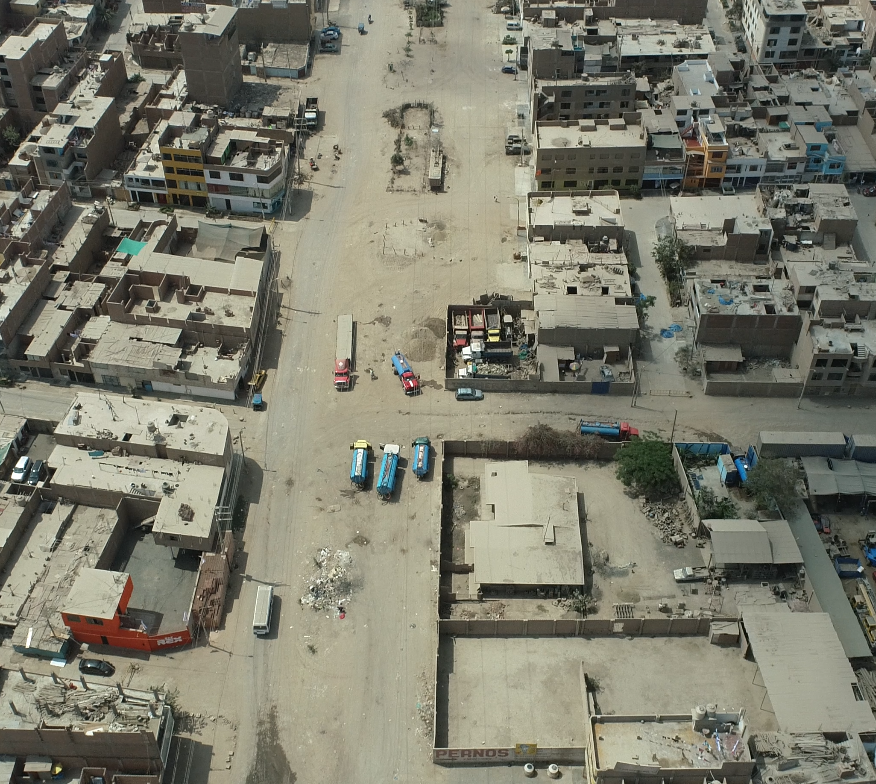 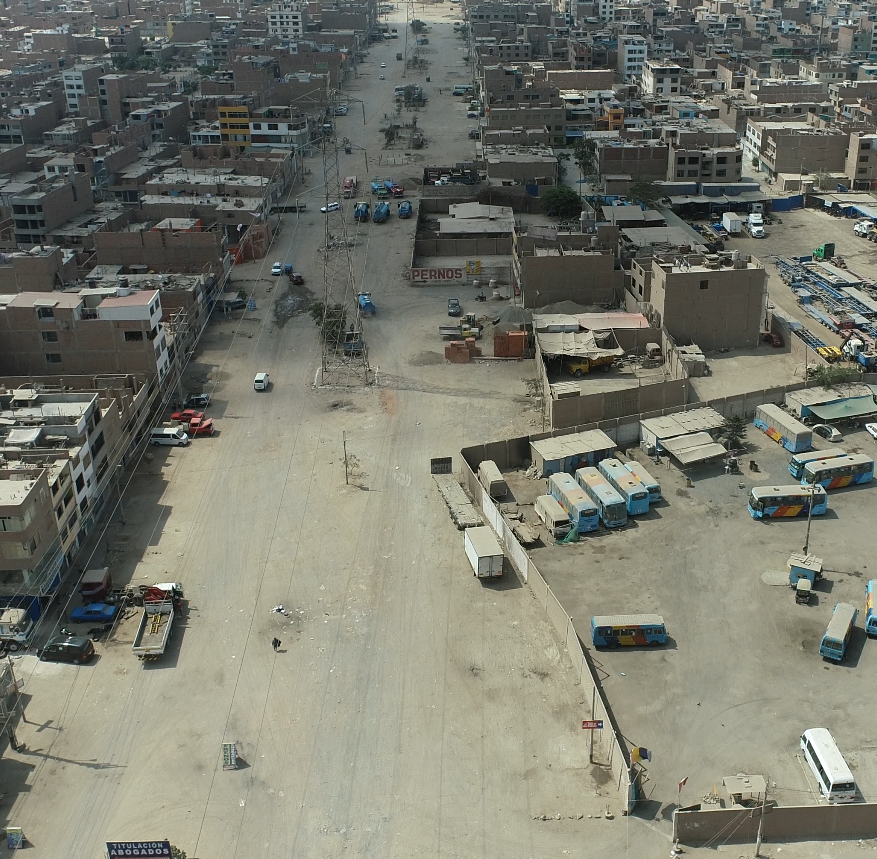 Predios en materia de expropiación. 02 LOTES DE 9 X 15
Predios en transferencia a la municipalidad de lima.
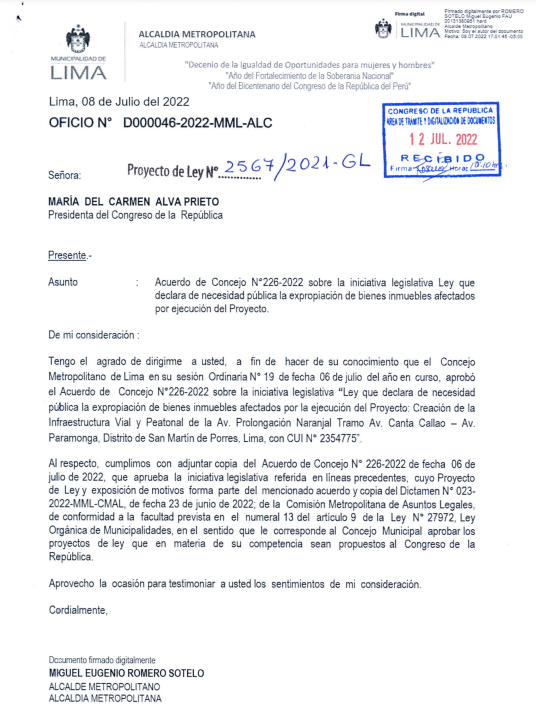 A través del Oficio 046-2022-MML-ALC el Alcalde Metropolitano remite la iniciativa legislativa aprobada por el Concejo Metropolitano de la MML.

El Concejo Metropolitano aprobó mediante AC 226-2022 la iniciativa legislativa a fin de que por Ley se declare de necesidad pública la expropiación de bienes inmuebles ubicados en la Av. Prolongación Naranjal.
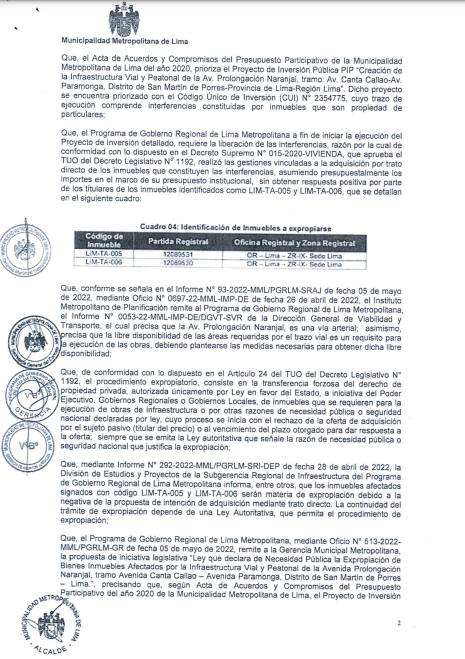 La iniciativa legislativa tiene como finalidad la liberación de dos (02) predios debidamente identificados en el AC 226-2022 aprobado por el Concejo Metropolitano de la MML. Tal como se puede apreciar en la redacción del citado AC.
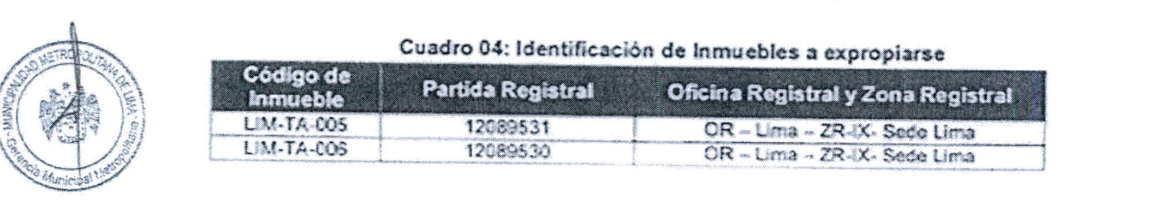 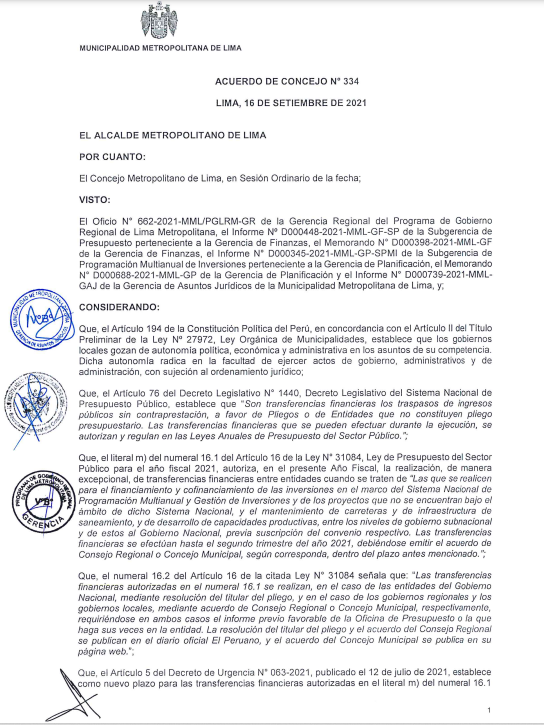 El Concejo Metropolitano de la MML aprobó mediante AC 334-2021 transferir 2 539 362 de soles al PGRLM para la liberación de predios en la Av. Prolongación Naranjal, tal como se evidencia en los cuadros:
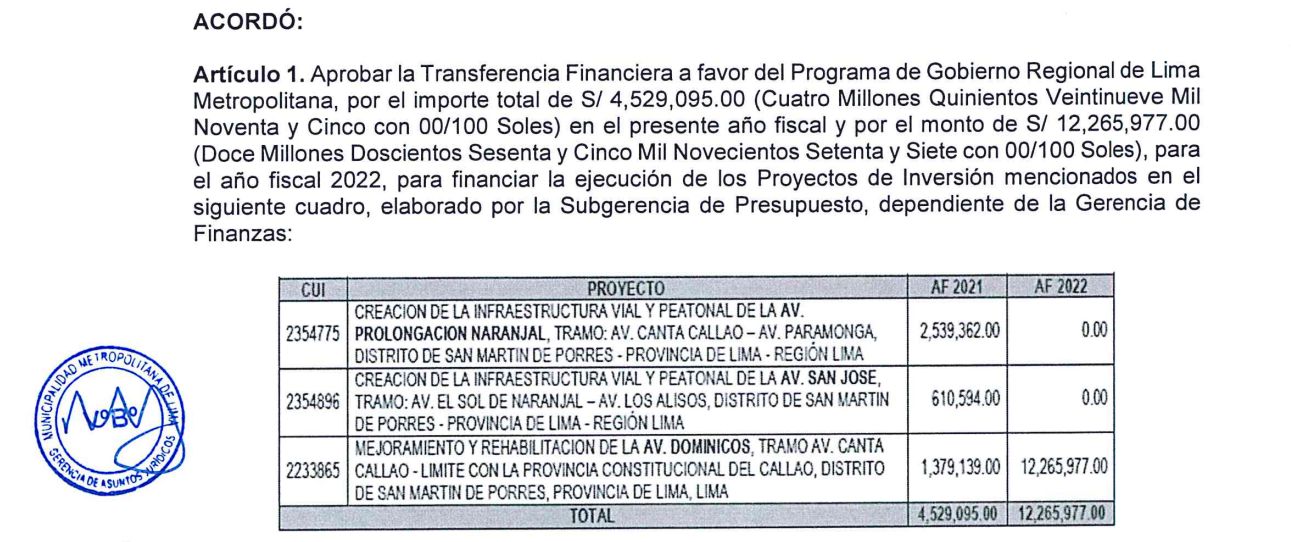 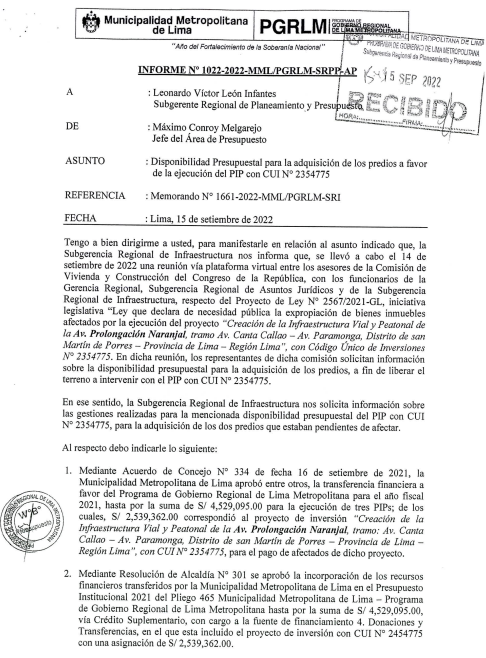 La unidad ejecutora (PGRLM) del proyecto de la Av. Prolongación Naranjal cuenta con el presupuesto necesario asignado para cumplir con el pago del justiprecio determinado por el MVCS. Conforme se puede apreciar del informe del área de presupuesto.
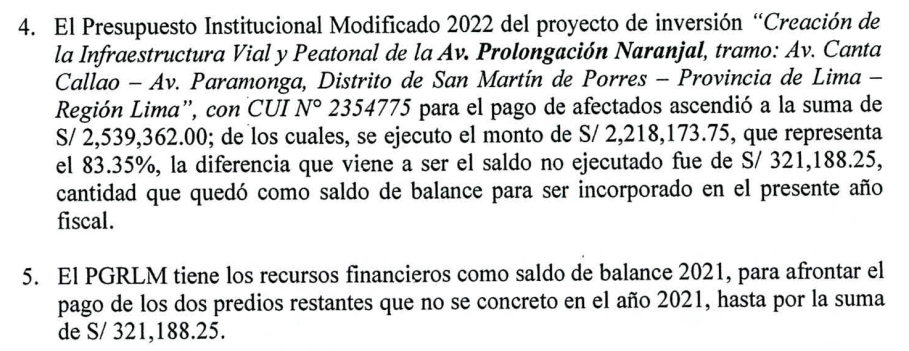 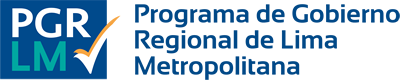 CONCLUSIONES
AL INICIO DEL PROYECTO SE HAN IDENTIFICADO 06 PROPIEDADES QUE ESTÁN EN LA VÍA COMO AFECTACIONES , (04 lotes están en  2 carriles  y 02 están en 1 ½ carril) 

A la fecha de un total de 06 lotes el PGRLM, ha venido realizando los procedimientos establecido en el TUO del Decreto legislativo 1192, que aprueba la Ley del Marco de Adquisición y Expropiación de Inmuebles, se ha realizado el procedimiento de Adquisición de inmuebles bajo el Trato Directo 04 predios (propiedades que están a nombre de la MML, que son viviendas) quedando 02 predios aun en negociación.

Con la finalidad de asegurar la ejecución del proyecto de inversión se requiere OBTENER  LA “LEY QUE DECLARA DE NECESIDAD PÚBLICA E INTERÉS NACIONAL LA EXPROPIACIÓN DE BIENES INMUEBLES AFECTADOS POR LA INFRAESTRUCTURA VIAL Y PEATONAL DE LA AV. PROLONGACIÓN NARANJAL, TRAMO AV. CANTA CALLAO-AV. PARAMONGA, DISTRITO DE SAN MARTIN DE PORRES – LIMA.  A fin de continuar con los trámites del DLeg 1192 en caso no se logre liberar las afectaciones en la vía mediante trato directo.
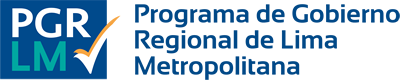 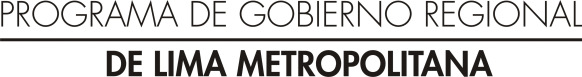 GRACIAS